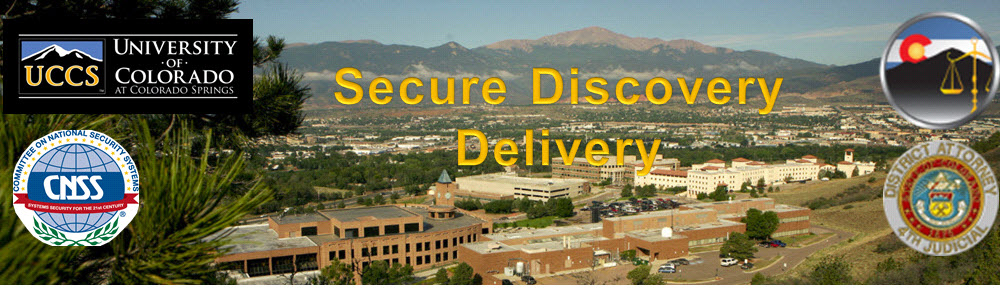 Feras Al TaroutiRaavi AnveshRoshnee Ravikumar
Outline of the Talk
Background
SDD requirements
System Architecture/Platform
SDD membership registration/password scheme
SDD delivery and monitoring
SDD reporting
Lessons Learnt
Conclusion
4/30/2012
Secure Discovery Delivery/Feras, Raavi, Roshnee
2
SDD Project Background
Secure Discovery Delivery (SDD) is a Colorado Statewide Internet Portal Authority (SIPA) e-Government grant project, sponsored by 4th District Attorney (DA) Office.
Deliver a secure/reliable solution simplifying transfer of court case "discovery" to attorneys.
4/30/2012
Secure Discovery Delivery/Feras, Raavi, Roshnee
3
SDD Requirements
Customer Enrollment
Registration; email notification/verification. 
Request Payment&Discovery Info Encryption 
staff interaction; PKI solutionSimple AESWinzip
Secure Delivery 
SFTPIIS(https with scripts hiding directory info)
Periodical/Manual Reporting

Windows 2008R2 server/IIS/SQL
4/30/2012
Secure Discovery Delivery/Feras, Raavi, Roshnee
4
Membership Registration/Authentication
<Raavi’s slide>
Web page design.
Password scheme.
Lessons learnt
4/30/2012
Secure Discovery Delivery/Feras, Raavi, Roshnee
5
The Framework of The System
Reporting Service
[Console Application]

Create reports
Send reports by email
Control Panel
[Web Application]
[Intranet]

 Managing users
Processing requests
System configuration
Discovery Website
[Web Application]
[Internet]

 Customer registration
Authentication
 File Delivery
(Roshnee)
(Feras)
Database)
(Raavi)
(Raavi)
(Feras)
Monitoring  App
[Console Application]

 Managing Files
(Raavi)
Web Server
(IIS )
(Feras)
4/30/2012
Secure Discovery Delivery/Feras, Raavi, Roshnee
6
Secure Delivery and Monitoring
<Feras’ slide>
Features/Implementation
Lessons learnt
4/30/2012
Secure Discovery Delivery/Feras, Raavi, Roshnee
7
SDD Report Module Design
<Roshnee slide>
Features: 
Email reports to users specified in database
Email frequency defined by the database.
What tools is used to generate reporting.
Email code example
Lessons learnt
4/30/2012
Secure Discovery Delivery/Feras, Raavi, Roshnee
8
Next Steps
Integrating the discovery website.
Developing the control panel.
Developing the monitoring application.
Testing
Building the deployment guide
Product Delivery
4/30/2012
Secure Discovery Delivery/Feras, Raavi, Roshnee
9